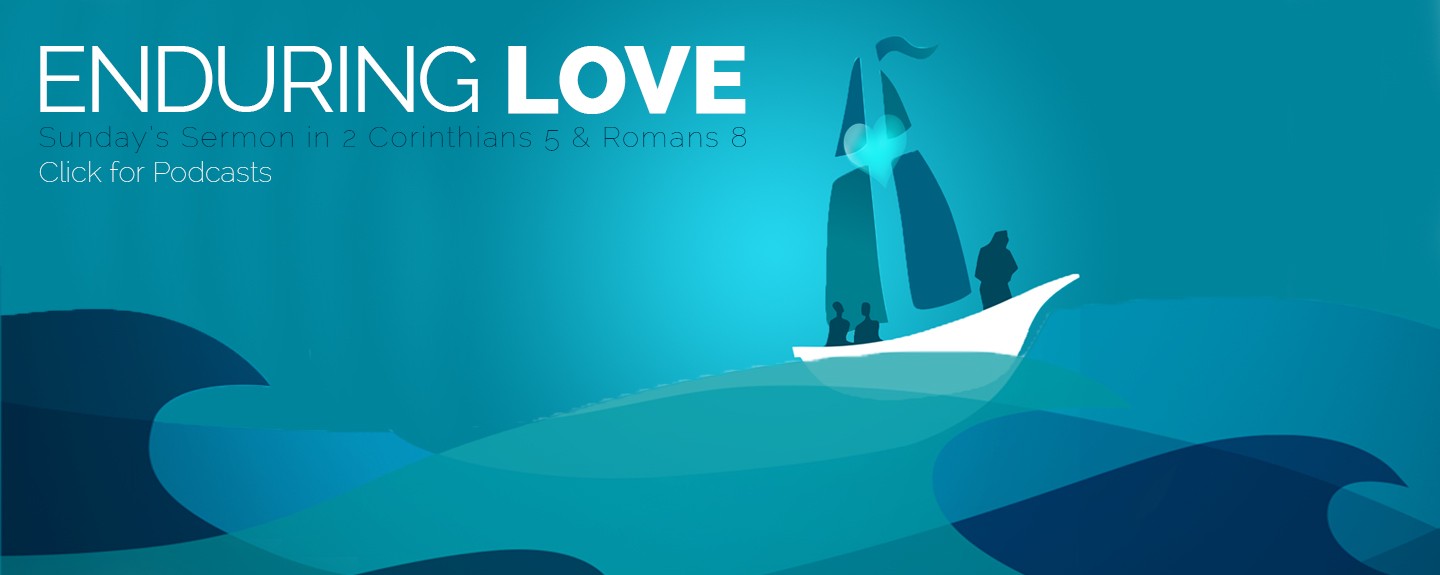 1 Corinthians 5:14
“For Christ’s love compels us, because we are convinced that one died for all, and therefore all died.  And he died for all, that those who live should no longer live for themselves but for him who died for them and was raised again.”
Romans 9:1-4“I speak the truth in Christ—I am not lying, my conscience confirms it in the Holy Spirit—2) I have great sorrow and unceasing anguish in my heart.  3) For I could wish that I myself were cursed and cut off from Christ for the sake of my brothers, those of my own race, 4) the people of Israel.”
1 Corinthians 13
4 Love is patient, 
	love is kind. 
It does not envy, 
	it does not boast, 
	it is not proud.
1 Corinthians 13
5 It does not dishonor others, 
	it is not self-seeking, 
		it is not easily angered, 
it keeps no record of wrongs.
1 Corinthians 13
6 Love does not delight in evil but rejoices with the truth. 
7 It always protects, 
	always trusts, 
		always hopes, 
			always perseveres.
Pray FOR the people on your list…and about your own need for Christ’s compelling love.
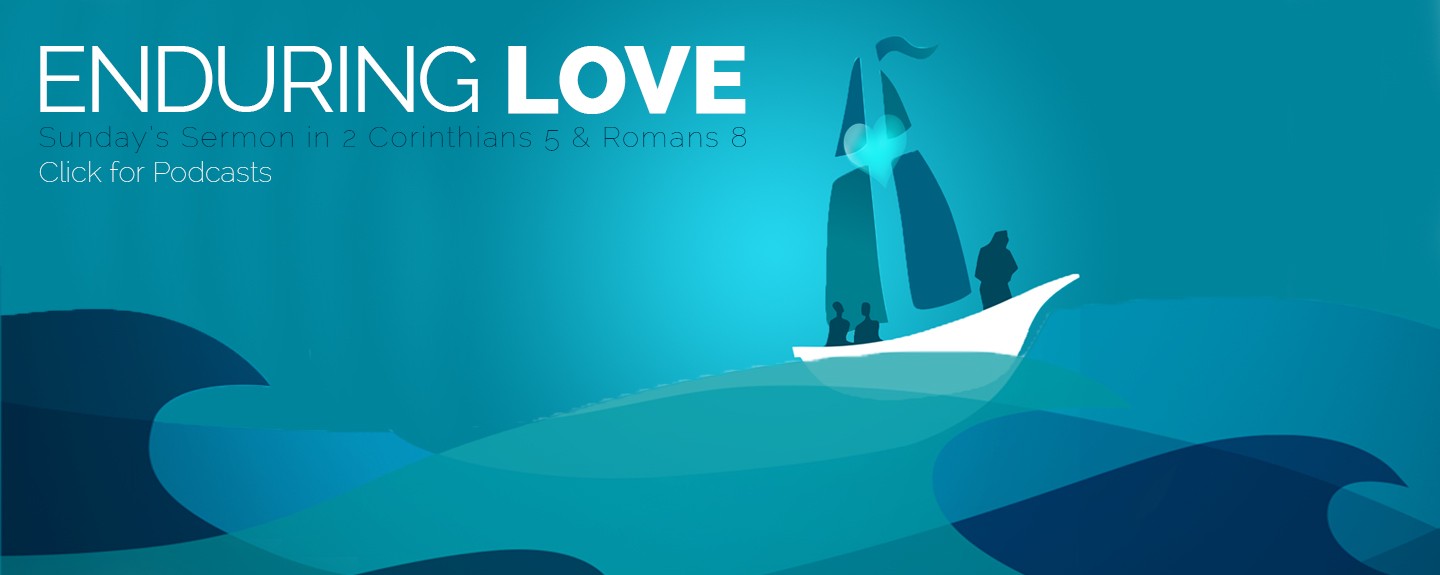